An evaluation of in vitro and in vivo toxicity of chitosan-pDNA polyplexes
Kae Amaraporn
The Department of Pharmaceutics and Translational TherapeuticsCollege of Pharmacy
1
Gene delivery to lung
The transmission of DNA encoding for therapeutic gene or protein into the target cells for prevention or treatment of disease

Potential treatment for 
Cystic fibrosis, Asthma

Advantages
Easily accessible via airways
Large surface area for transfection
Reduces the risk of systemic side effects
Disadvantages
Repulsion between DNA & cell membrane due to same charge
Enzymatic degradation
2
Mohammadi, Z., et al., In vivo transfection study of chitosan-DNA-FAP-B nanoparticles as a new non viral vector for gene delivery to the lung. Int J Pharm, 2011. 421(1): p. 183-8.Albelda, S.M., R. Wiewrodt, and J.B. Zuckerman, Gene therapy for lung disease: hype or hope? Ann Intern Med, 2000. 132(8): p. 649-60.
[Speaker Notes: Gene therapies utilizing modified viruses or plasmid DNA (pDNA) to re-introduce functional copies of defective or mutated genes
are being investigated for the treatment of a wide range of lung diseases
 CF is caused by the mutations in the gene encoding the Cystic Fibrosis Transmembrane Conductance Regulator protein (CFTR)
CF: transporting Cl- and Na+ across the epithelial membrane
CF: mucous build up, decrease mucocillary clearance and inflammation
Disadvantages for gene delivery to the lung
Insufficient gene delivery
Inflammatory response]
Cationic polymers:DNA complex
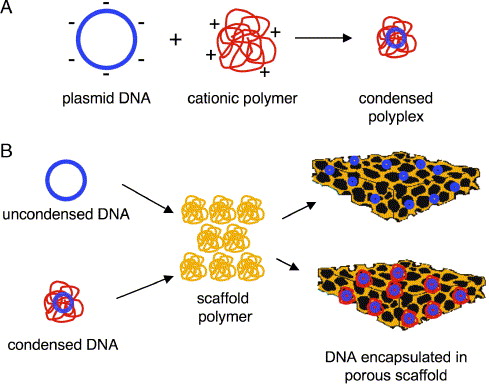 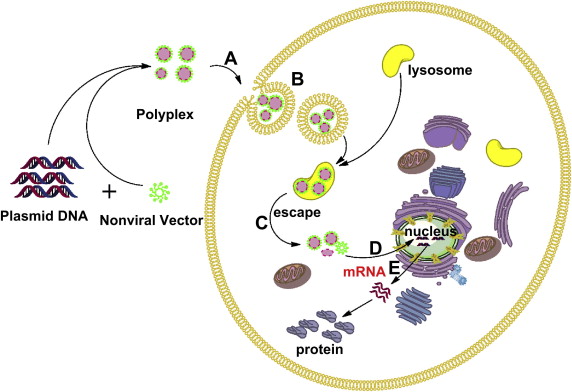 3
Storrie, H. and D.J. Mooney, Sustained delivery of plasmid DNA from polymeric scaffolds for tissue engineering. Adv Drug Deliv Rev, 2006. 58(4): p. 500-14.
Shan, Y., et al., Gene delivery using dendrimer-entrapped gold nanoparticles as nonviral vectors. Biomaterials, 2012. 33(10): p. 3025-35.
[Speaker Notes: Advantages: 
condense DNA into a small particle, low immunogenicity, easy to manufacture
Disadvantages: 
Toxicity, low transfection effieicncy and lack of biodegradability and biocompatibility
Acidic endosome buffering (pH 7.4)
At lower pH, the buffering by PEI causes an influx of Cl- and H2O into endosomes which eventually burst out due to the osmotic pressure then facilitating intracellular release of the complex]
Bacterial plasmids
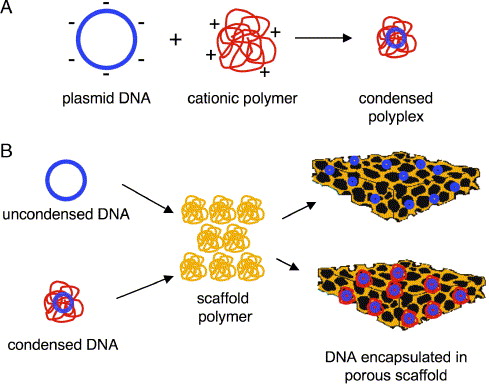 Bacterial plasmids are circular DNA which can replicated independently of the bacterial chromosome.

Bacterial DNA is rich in unmethylated CpGs 
activate the immune system
induce inflammatory response (in vivo)
decrease transgene expression

This study, we studied 2 types of pDNAs
CpG(-) is a plasmid free of CpG
CpG(+) is a plasmid containing CpG
4
www.qiagen.com
[Speaker Notes: CpG: unmethylated 2’-deoxyribo (cytidine-phosphateguanosine)
The best nanoplex is high transfection efficiency, low toxicity, low or non-induced inflammatory response
Recently, there are studies shows that CpG motifs in plasmids are associated with… 
 Transgene expression
Induce inflammatory response (in vivo)]
Objectives
To characterized and optimized chitosan/pDNA polyplex formulations
Size and charge
Ability to condense plasmids

To investigate the toxicity and transfection efficiency in A549 and HEK293
MTS assay
Luciferase assay

To investigate the inflammatory response induced by the polyplexes in a mouse model
5
Experiments and Results
6
Objectives
To characterized and optimized chitosan/pDNA polyplex formulations
Size and charge
Ability to condense plasmids

To investigate the toxicity and transfection efficiency in A549 and HEK293
MTS assay
Luciferase assay

To investigate the inflammatory response induced by the polyplexes in a mouse model
7
Preparation of the chitosan/pDNA polyplex
(+) charged polyelectrolyte was poured into (-) charged polyelectrolyte then vortexted for 20-30 s leading to the formation of the polyplexes
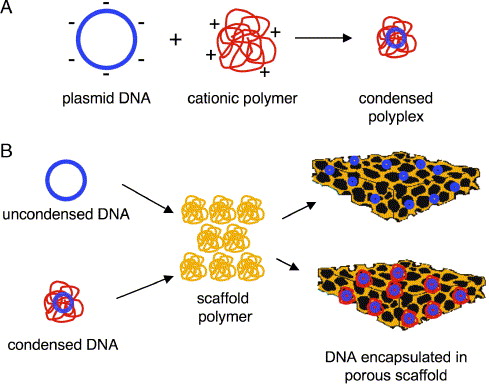 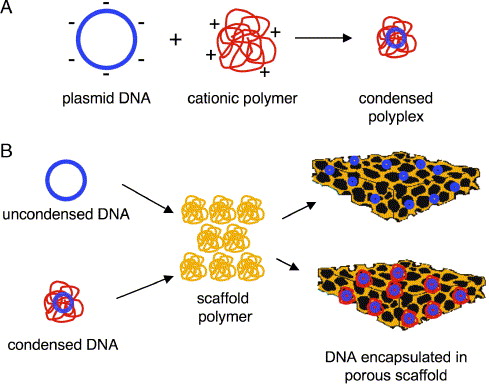 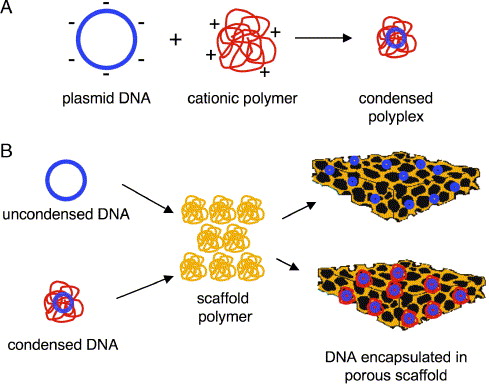 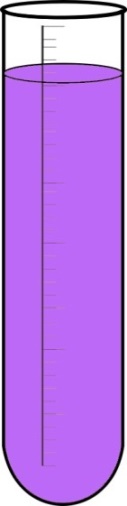 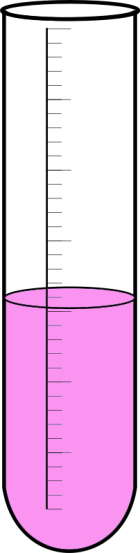 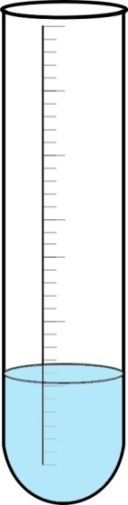 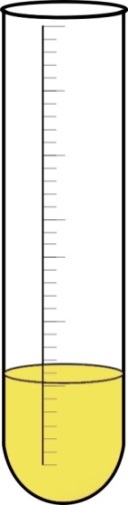 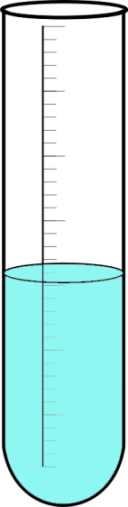 30 min
Chitosan
in Acetate buffer
CH/DS-pDNA
nanoplex
Dextran
sulfate
pDNA
8
*pDNA 50 ug/ml *CH:DS = 10:1 (w/w)
*Concentration of chitosan depends on N/P ratios
Characterization
Size
Charge
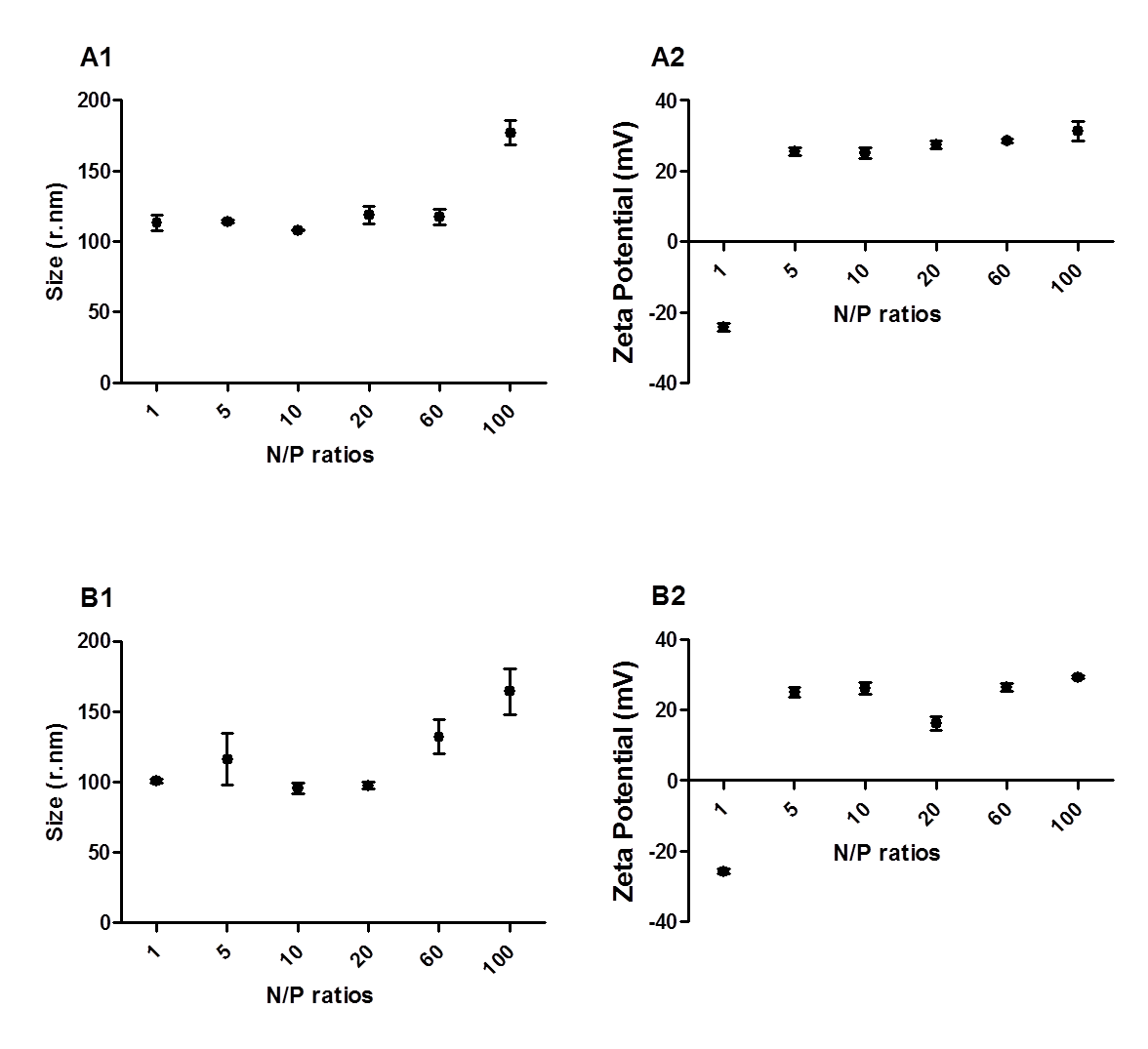 CH/CpG(-)
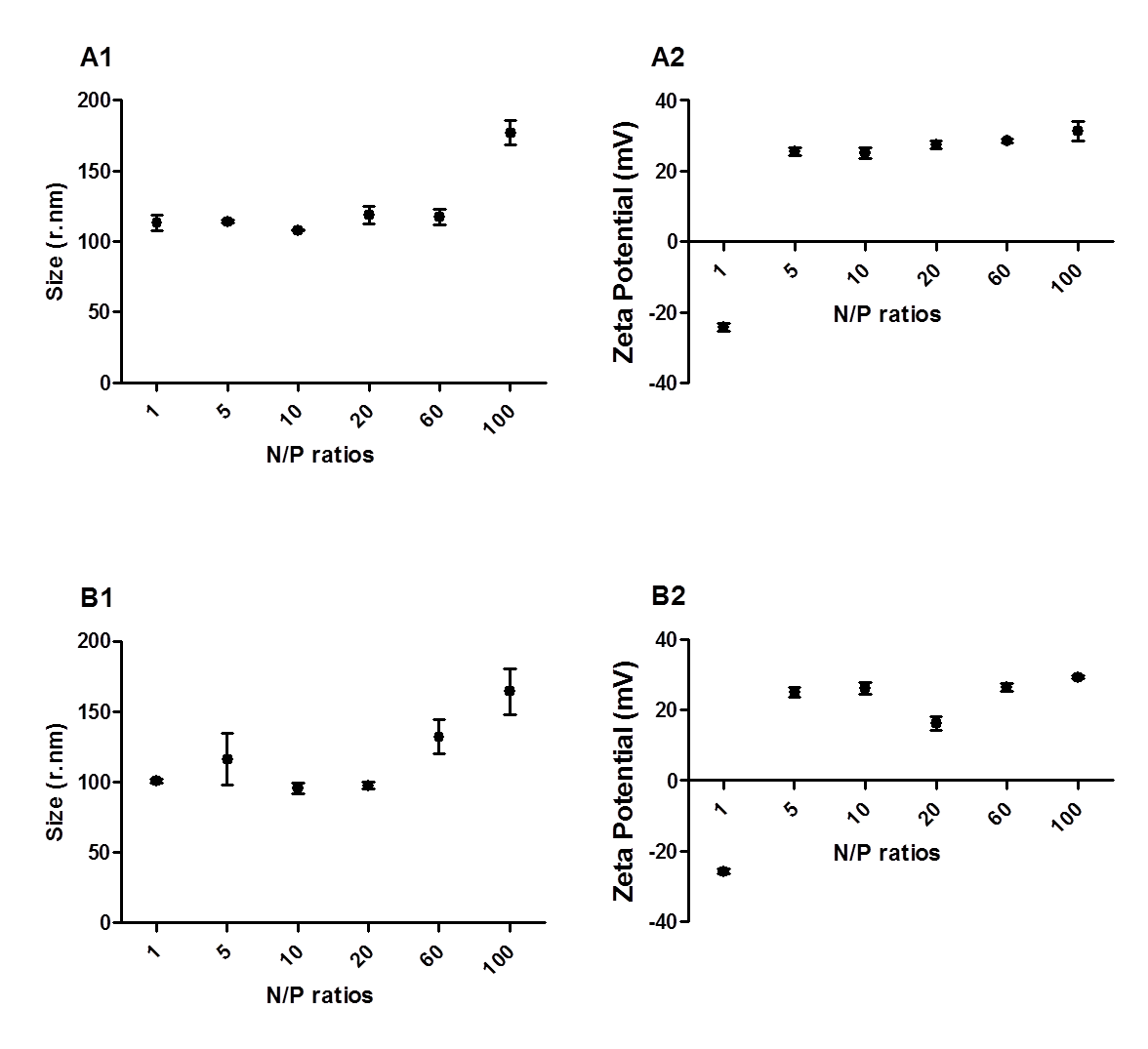 CH/CpG(+)
9
[Speaker Notes: - The nanoplexes were measured by Zetasizer Nano ZS in acetate buffer, pH 5.46, at 25C. Data expressed as mean ± SD (n=3).]
DNAladder

pDNA
 

N/P 1

N/P 5

N/P 10

N/P 20

N/P 60

N/P 100
Gel Retardation Assay
1% Agarose gel contains ethidium bromide loaded with CH/CpG(+) polyplexes. 
Chitosan can entrapped pDNA and inhibit DNA migration at N/P ratios > 1.
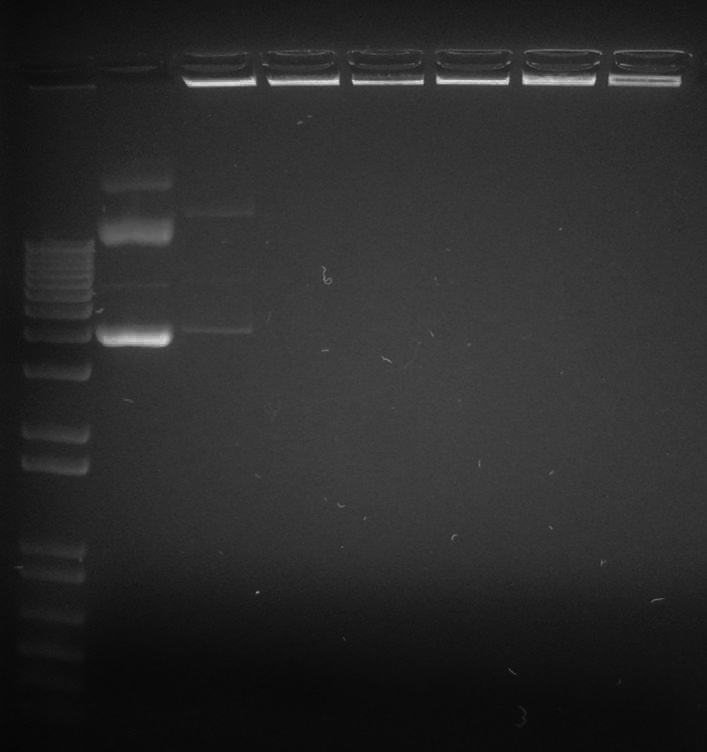 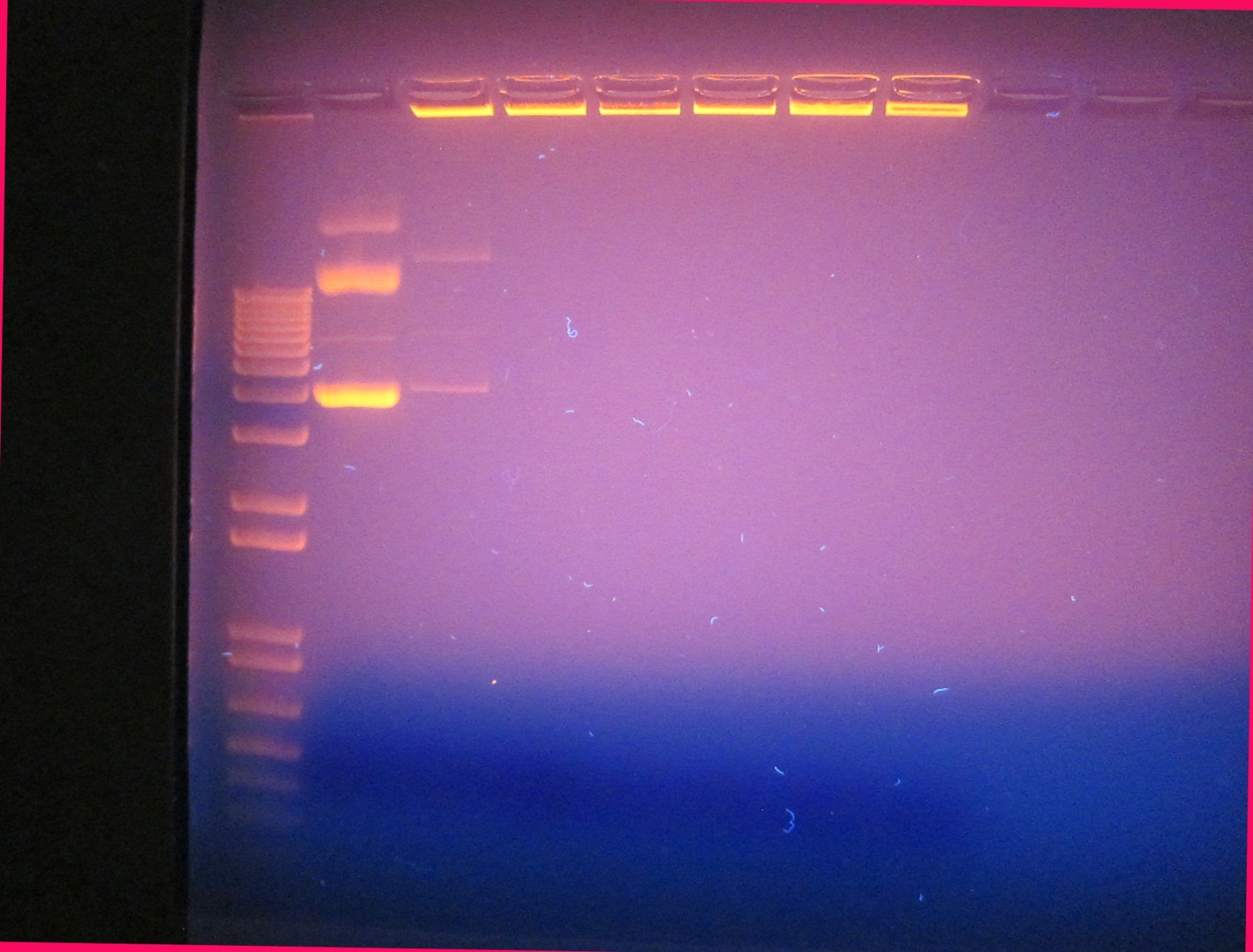 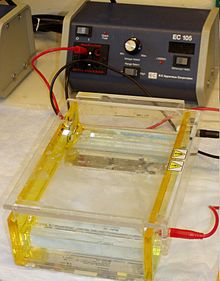 10
[Speaker Notes: Condensation of DNA by chitosan]
Objectives
To characterized and optimized chitosan/pDNA polyplex formulations
Size and charge
Ability to condense plasmids

To investigate the toxicity and transfection efficiency in A549 and HEK293
MTS assay
Luciferase assay

To investigate the inflammatory response induced by the polyplexes in a mouse model
11
Cell lines
A549
Human lung carcinoma
HEK293
Human embryonic kidney
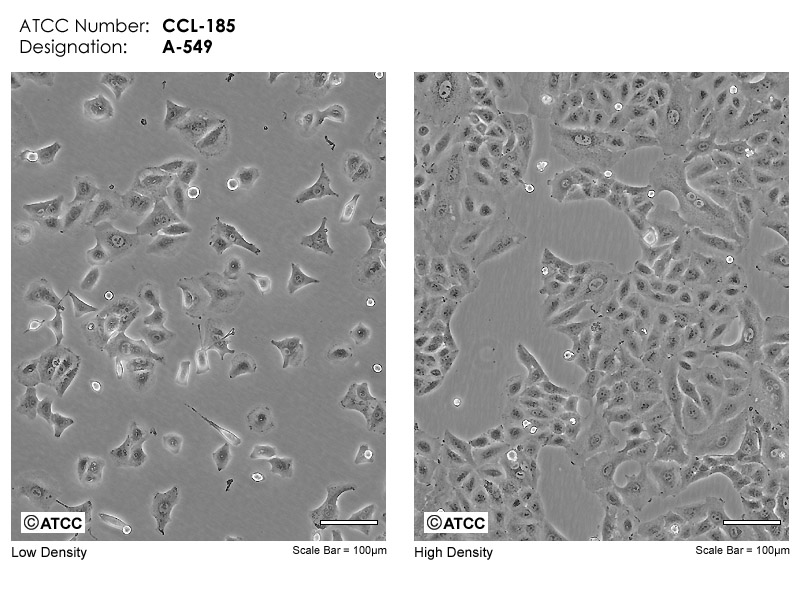 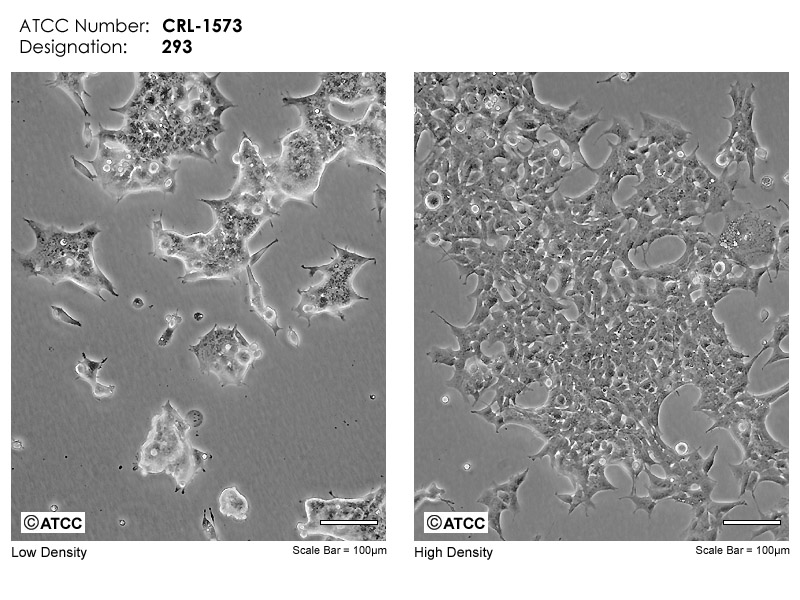 12
www.atcc.org
[Speaker Notes: A549 – adenocarcinomic human alveolar basal epithelial cells
Squamous Adherent cells
They grow as monolayer cells
HEK293]
Cationic polymers:DNA complex
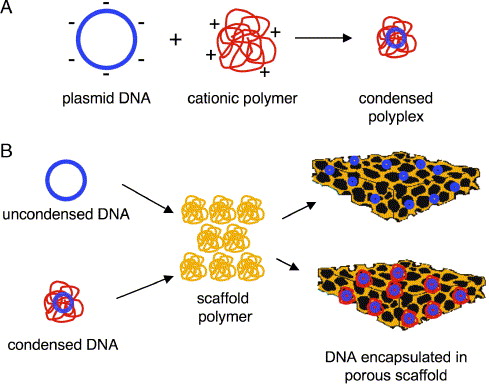 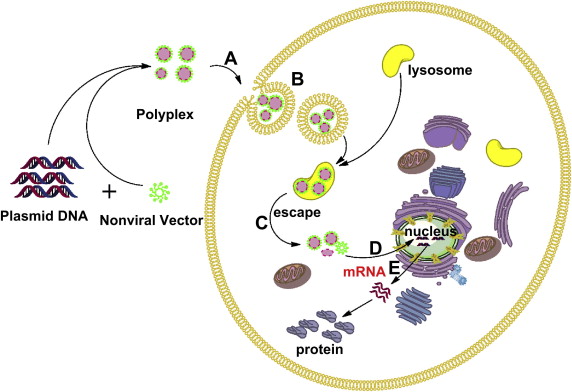 13
Storrie, H. and D.J. Mooney, Sustained delivery of plasmid DNA from polymeric scaffolds for tissue engineering. Adv Drug Deliv Rev, 2006. 58(4): p. 500-14.
Shan, Y., et al., Gene delivery using dendrimer-entrapped gold nanoparticles as nonviral vectors. Biomaterials, 2012. 33(10): p. 3025-35.
[Speaker Notes: Advantages: 
condense DNA into a small particle, low immunogenicity, easy to manufacture
Disadvantages: 
Toxicity, low transfection effieicncy and lack of biodegradability and biocompatibility
Acidic endosome buffering (pH 7.4)
At lower pH, the buffering by PEI causes an influx of Cl- and H2O into endosomes which eventually burst out due to the osmotic pressure then facilitating intracellular release of the complex]
Transfection efficiency
Firefly luciferase activity assay 
Firefly luciferase is
61kDa protein – cosubstrate to catalyzes luciferin oxidation
sensitive assay to study gene expression
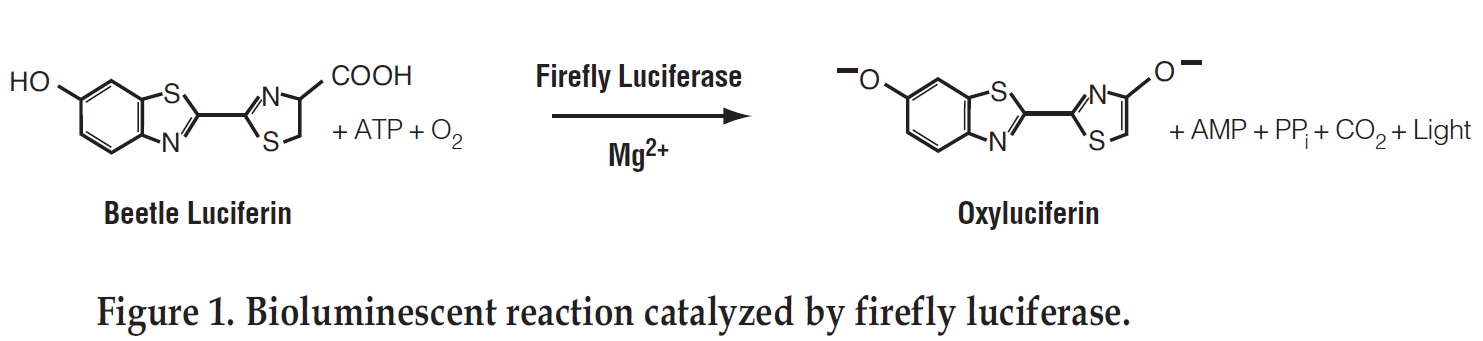 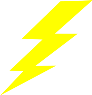 14
www.promega.com
[Speaker Notes: Firefly luciferase: good reporter to study gene expression because
The reporter activity is available immediately upon the translation since the protein does not require post translational processing
The protein does not require post translational procession

The assay is very sensitive because its light production has the highest quantum effiency known for any chemiluminescent reaction and no background luminescence is found in the host cells or the assay chemistry
The assay is rapid requiring only a few seconds per sample
luciferin + ATP → luciferyl adenylate + PPi
luciferyl adenylate + O2 → oxyluciferin + AMP + light
Translation: Wikipedia
The third stage of protein biosynthesis (part of the overall process of gene expression).
mRNA produced by transcription is decoded by the ribosome to produce a specific amino acid chain which will later fold into an active protein.
In bacteria, the translation occurs in the cell’s cytoplasm.
In eukaryotes, it occurs across the membrane of endoplasmic reticulum. (tRNA)
Initiation, elongation, translocation and terminition]
Transfection experiment
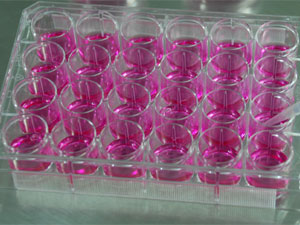 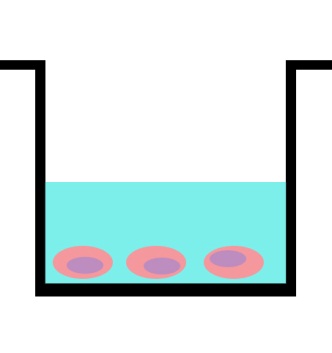 24-well plate
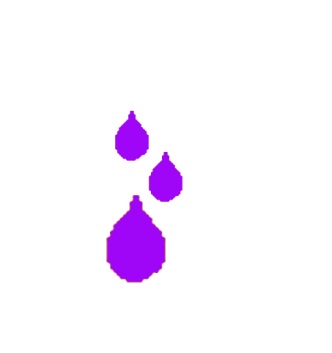 1 day
CH/pDNA
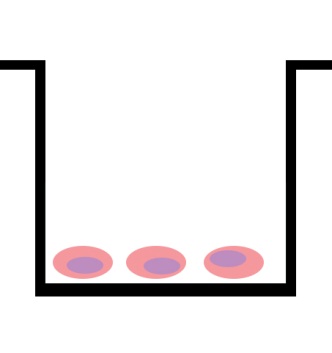 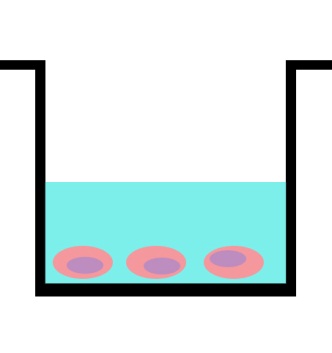 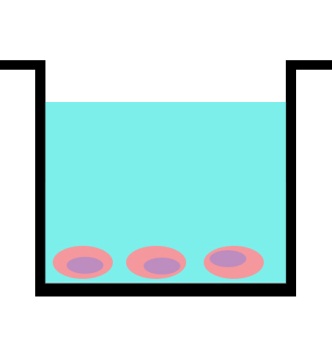 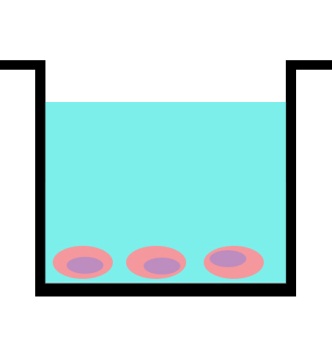 0 h
4 h
24 h
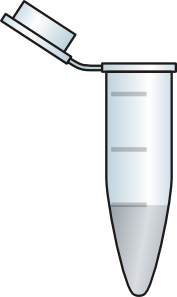 PBS and RLB
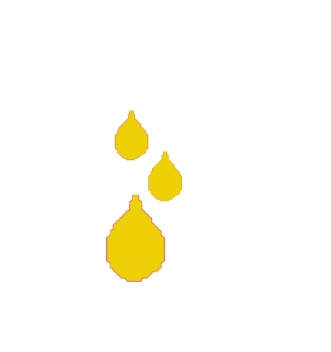 48 h
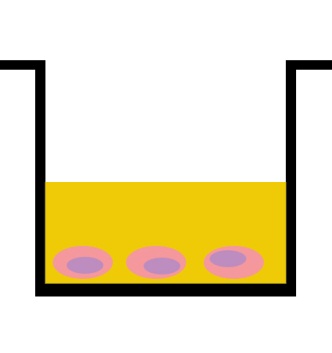 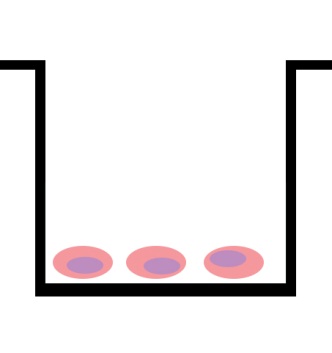 Luciferase assay and Micro BCA assay
15
[Speaker Notes: A549 and HEK293, 24-well platecell density 8X104 cells/well 24 h prior transfection
0h: 	+ CH/pDNA (N/P 1-100) (100 µl)
		(pDNA 5 µg/well) + serum free media (500 µl)
4h: 	+ fresh complete media
24h: replaced media with fresh complete media

48h: removed media, wash with PBS + RLB	2xfreeze-thaw cycles	centrifuged at 13200rpm, 5 mins

Luciferase assay (Promega) (RLU value)
Micro BCA assay (Pierce) (mg of protein)]
Luciferase expression
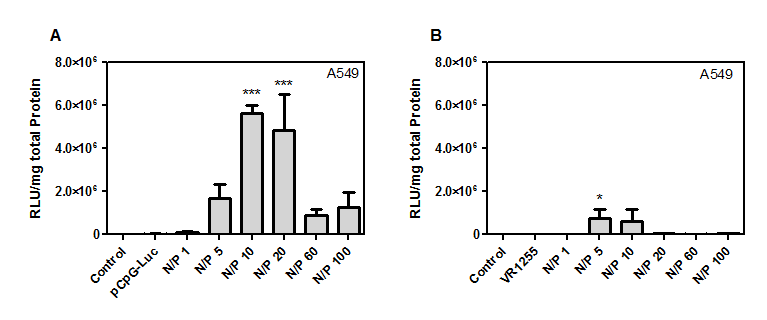 CH/CpG(-)
CH/CpG(+)
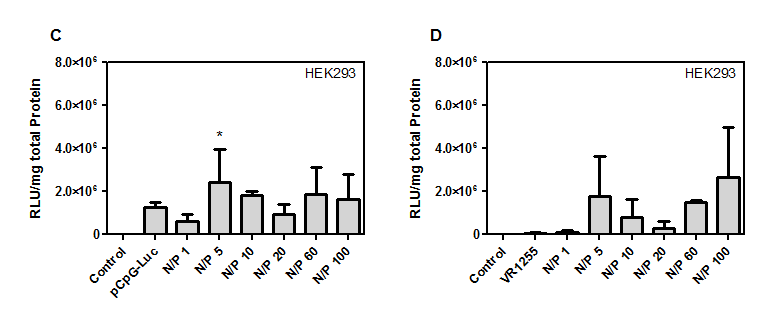 16
Luciferase expression
pCpG-Luc: CpG-free plasmids
VR1255: plasmids contain CpG
CH/pCpG-Luc
CH/VR1255
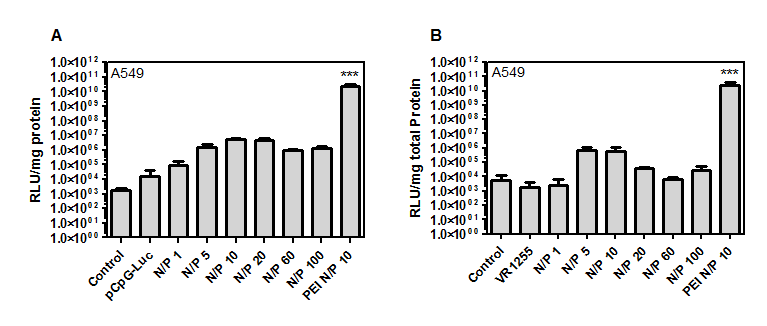 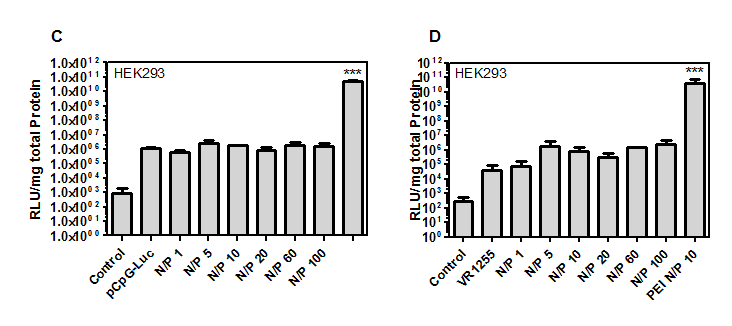 17
MTS assay
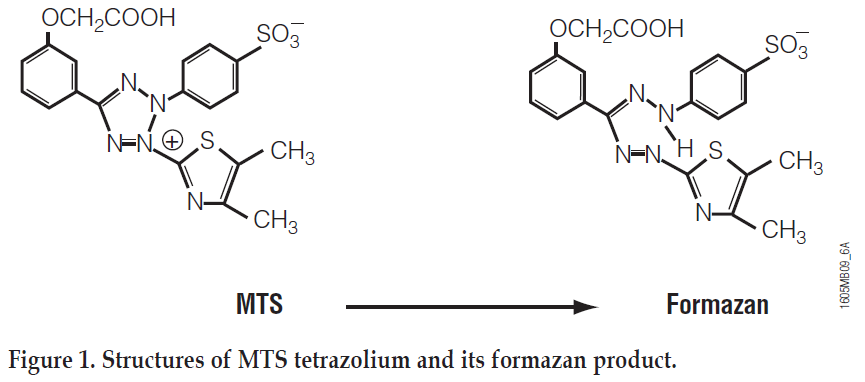 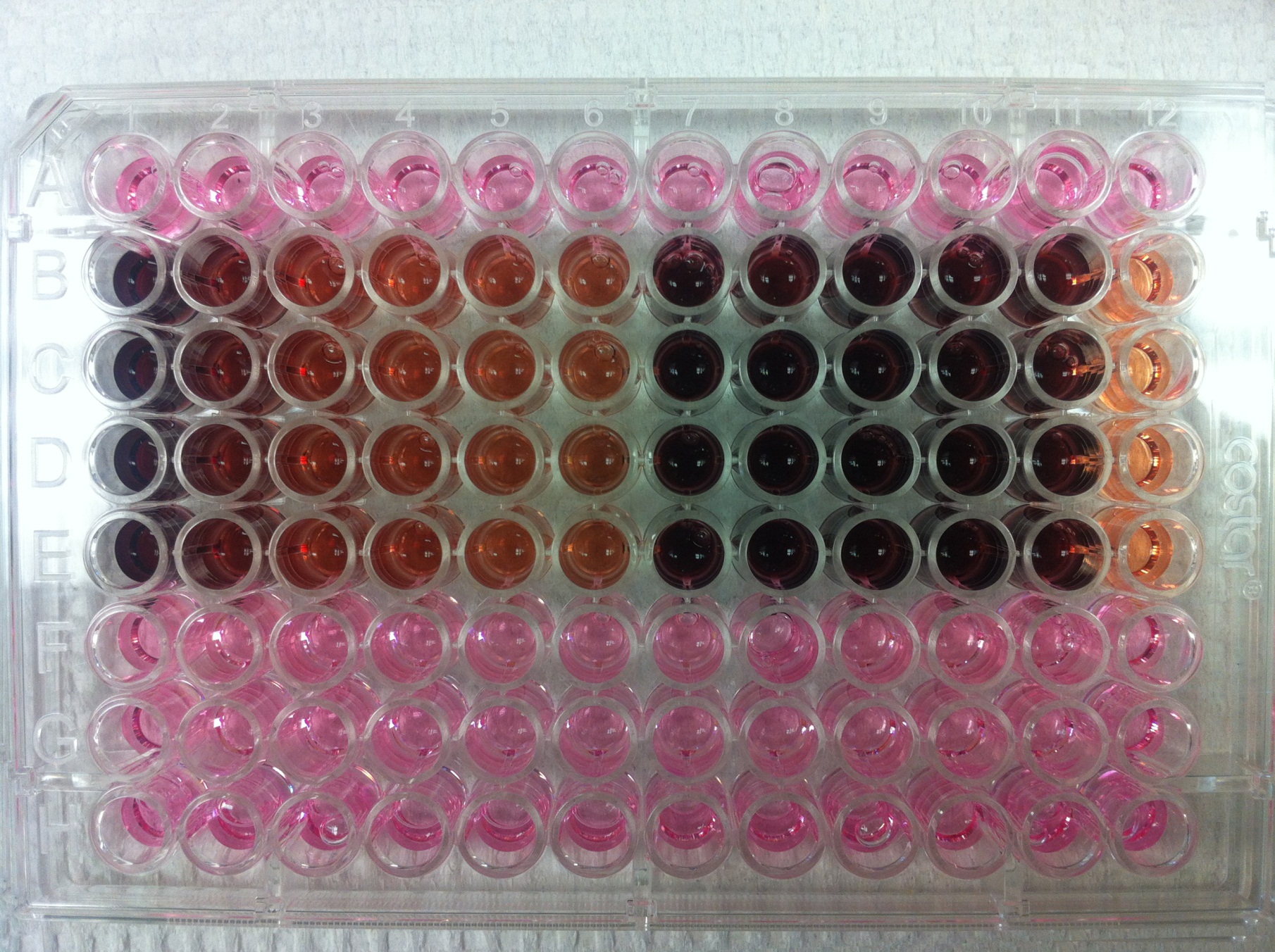 MTS is bioreduced by cells into formazan (color).
The quantity of formazan production is proportional to number of living cells.
18
www.promega.com
[Speaker Notes: This conversion is from NADPH or NADH produced by dehydrogenase in metabolically active cells.]
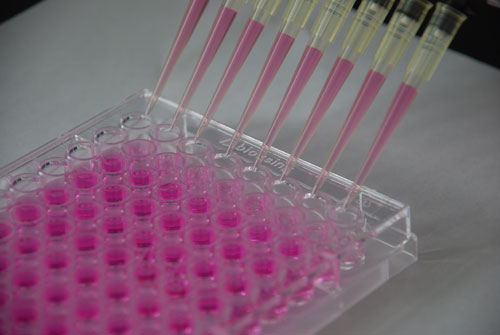 MTS assay
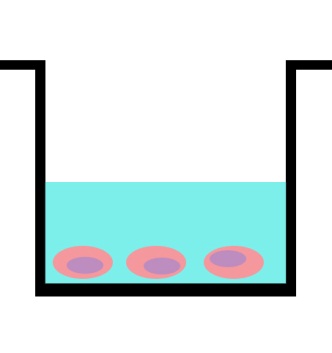 96-well plate
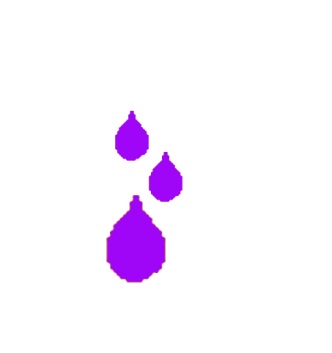 1 day
CH/pDNA
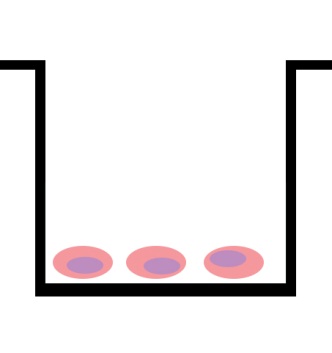 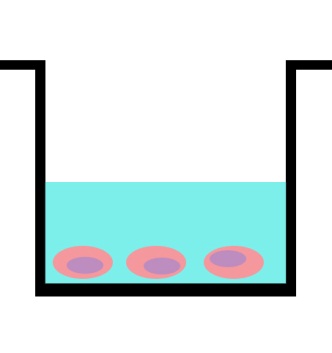 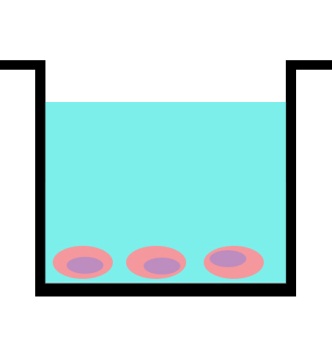 0 h
4 h
MTSreagent
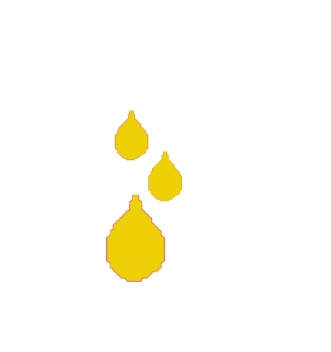 48 h
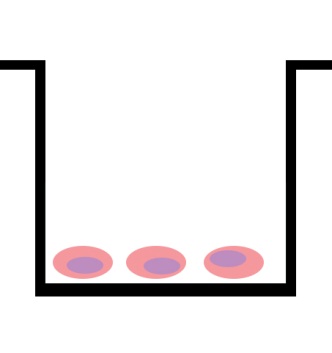 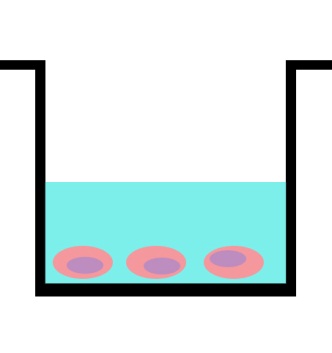 19
[Speaker Notes: A549 and HEK293, 96-well platecell density 1X104 cells/well 24 h prior
0h: 	+ CH/pDNA (N/P 1-100)
		(pDNA 1 µg/well) + serum free media
4h: 	+ fresh complete media
48h: replaced media with 100 µl fresh complete media + 20 µl of CellTiter 96® Aqueous One solution (Promega)

incubate at 37° for 1-4h in a humidified, 5% CO2
Measured the absorbance at 490 nm]
Cytotoxicity assay: MTS
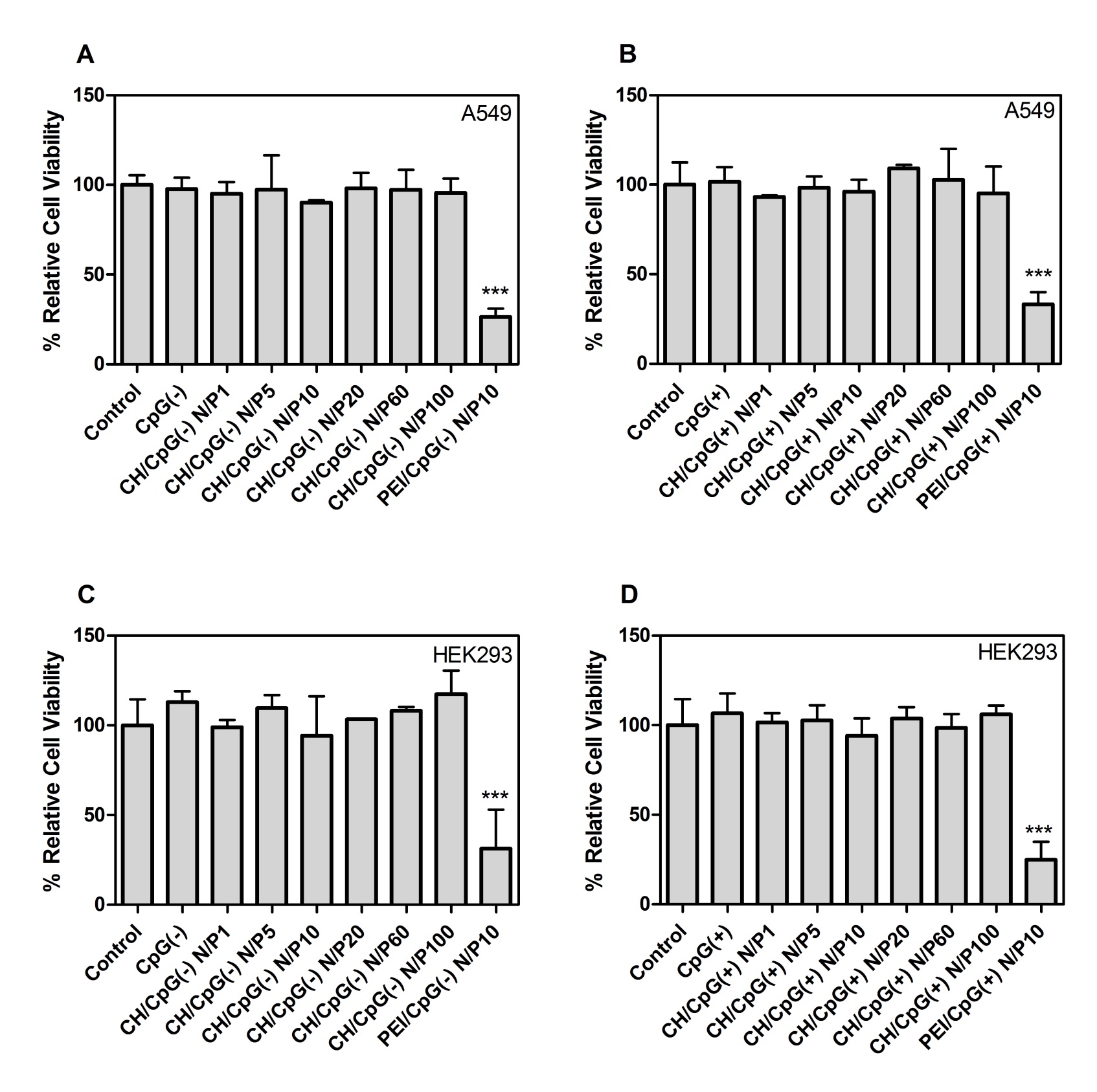 CH/CpG(-)
CH/CpG(+)
CH/CpG(-)
CH/CpG(+)
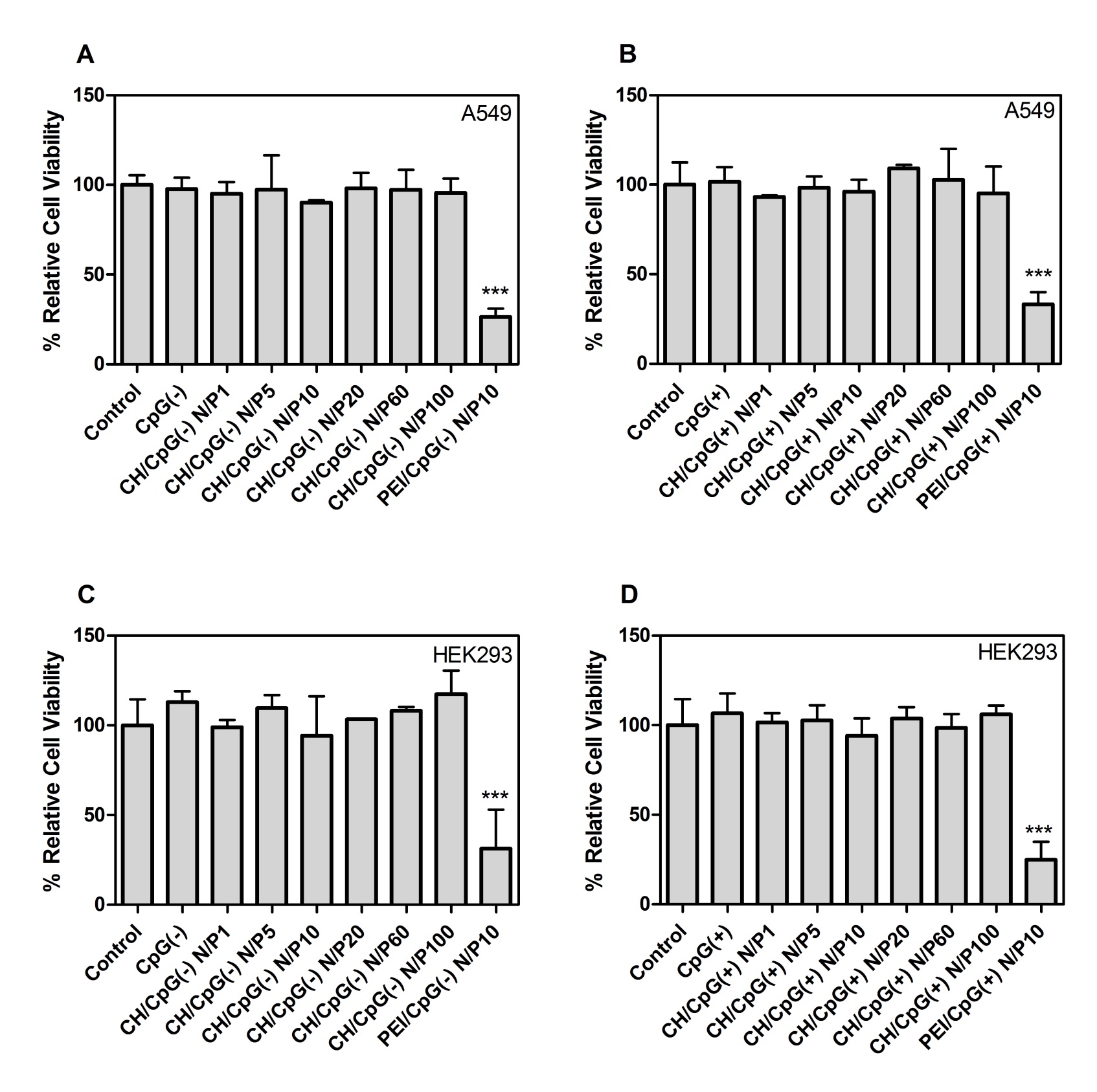 20
pCpG-Luc: CpG-free plasmids
VR1255: plasmids contain CpG
MTS assay (vary conc)
A549 96-well platecell density 104 cells/well 24 h prior
0h: 	+ CH/pDNA (N/P 1-100)
		(pDNA 1-33 µg/well) 120 µl + serum free media
4h: 	+ fresh complete media
48h: replaced media with 100 µl fresh complete media + 20 µl of CellTiter 96® Aqueous One solution (Promega)

incubate at 37° for 1-4h in a humidified, 5% CO2
Measured the absorbance at 490 nm
21
pCpG-Luc: CpG-free plasmids
VR1255: regular plasmids
MTS assay
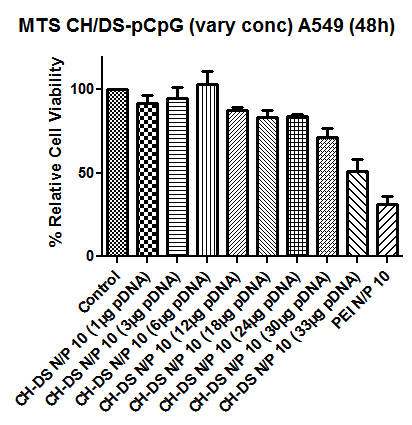 Increasing Chitosan N/P ratio = Reducing % relative cell viability
Compare with PEI/pDNA, Chitosan/DS-pDNA nanoplexes still consider less toxic in every N/P ratio.
At CH/pCpG-Luc N/P 10 (33 µg pDNA/well): 51.26%
22
Objectives
To characterized and optimized chitosan/pDNA polyplex formulations
Size and charge
Ability to condense plasmids

To investigate the toxicity and transfection efficiency in A549 and HEK293
MTS assay
Luciferase assay

To investigate the inflammatory response induced by the polyplexes in a mouse model
23
In vivo study
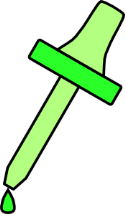 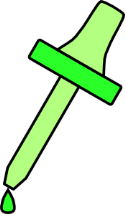 CH/pDNA polyplexes
CH/pDNA polyplexes
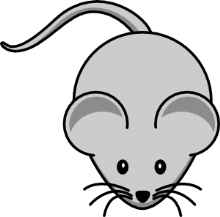 24 h
1 h
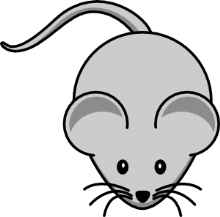 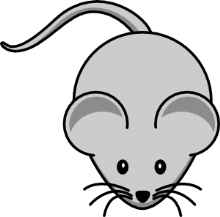 C57Bl/6(n=6)
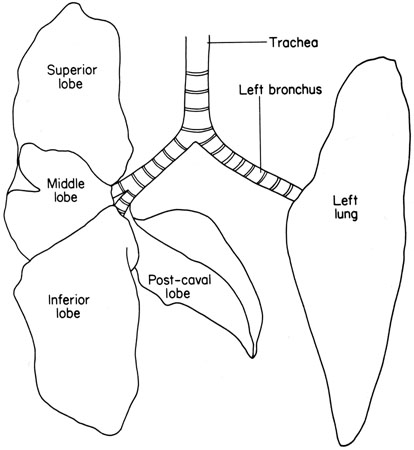 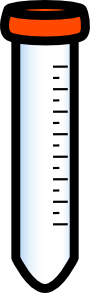 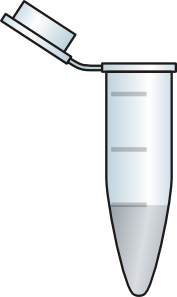 Luciferase assay 
Micro BCA assay
BAL
fluid
Supernatant from homogenized lung
24
Total cell count
Total protein/LDH
Cytokines
Luciferase expression in mice lungs
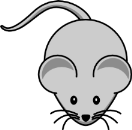 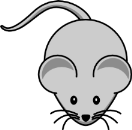 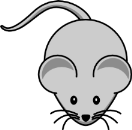 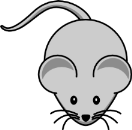 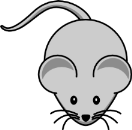 Mice treated with CH/CpG(-) shows highest luciferase expression.
25
Number of cells in BAL fluids
Mice treated with CH/CpG(-) shows maximum number of total cell count in BAL fluids.
Among three types of white blood cells, BAL fluids contain high neutrophils in both types of polyplexes.
26
Total protein and LDH activity
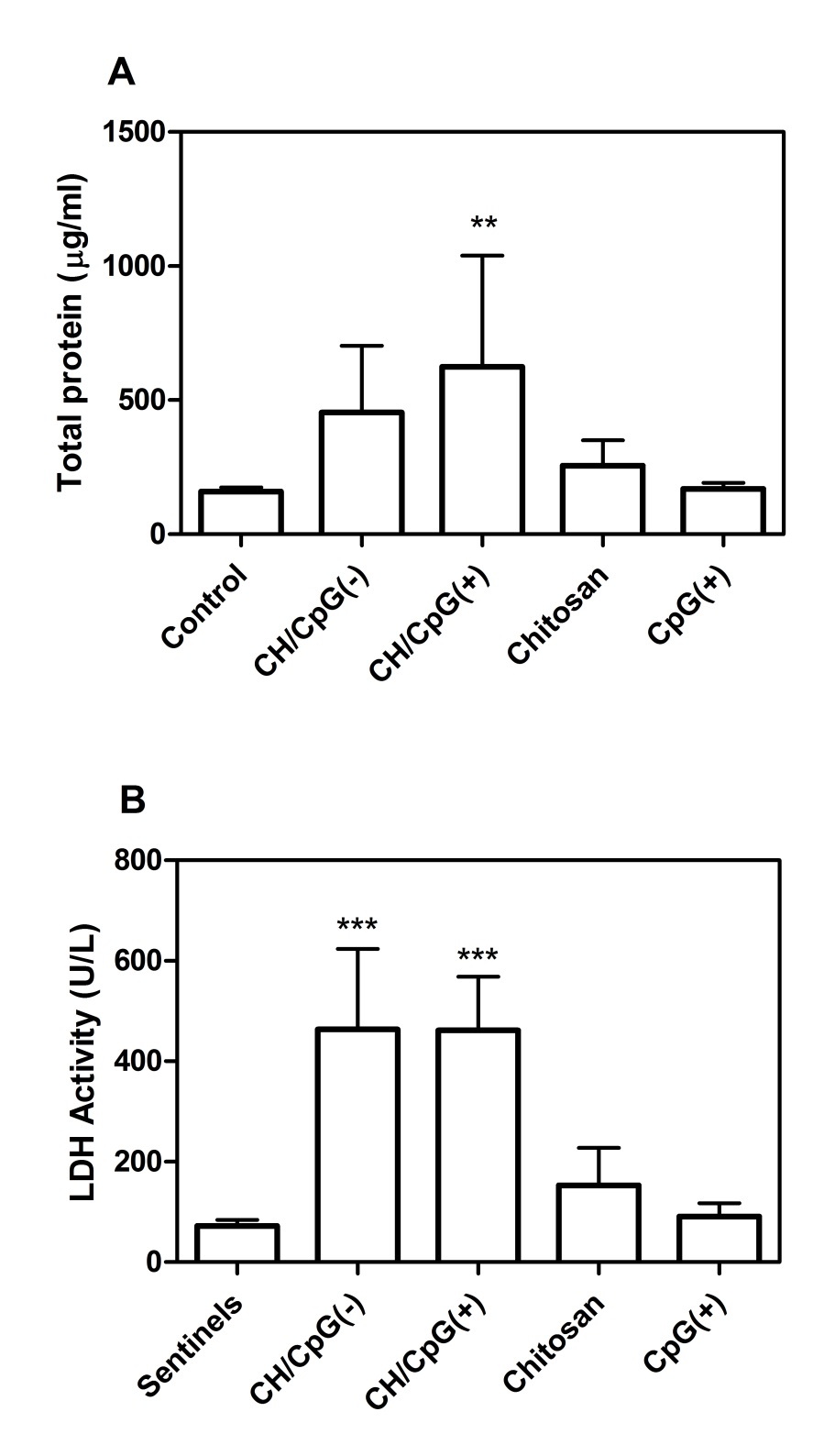 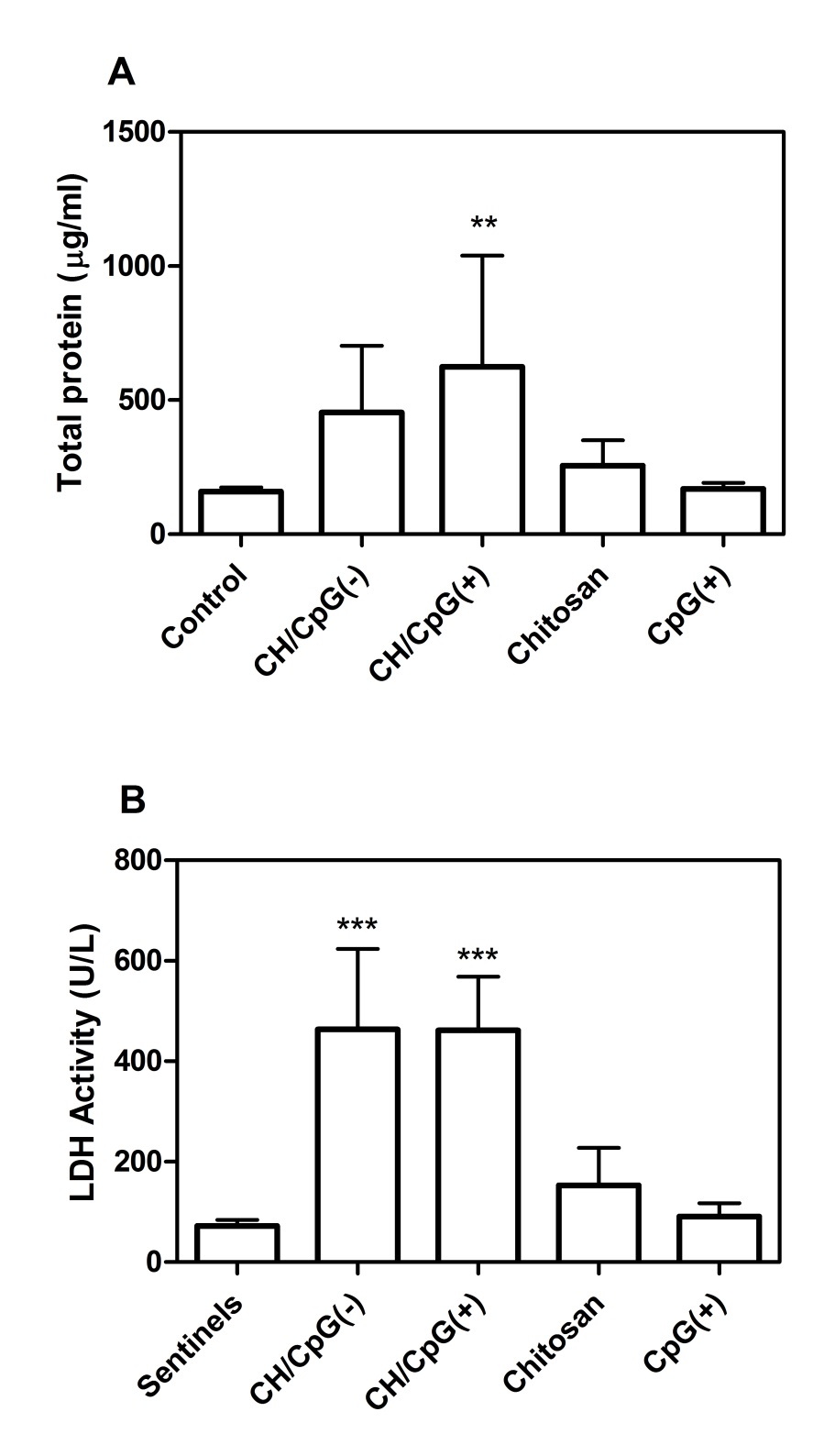 27
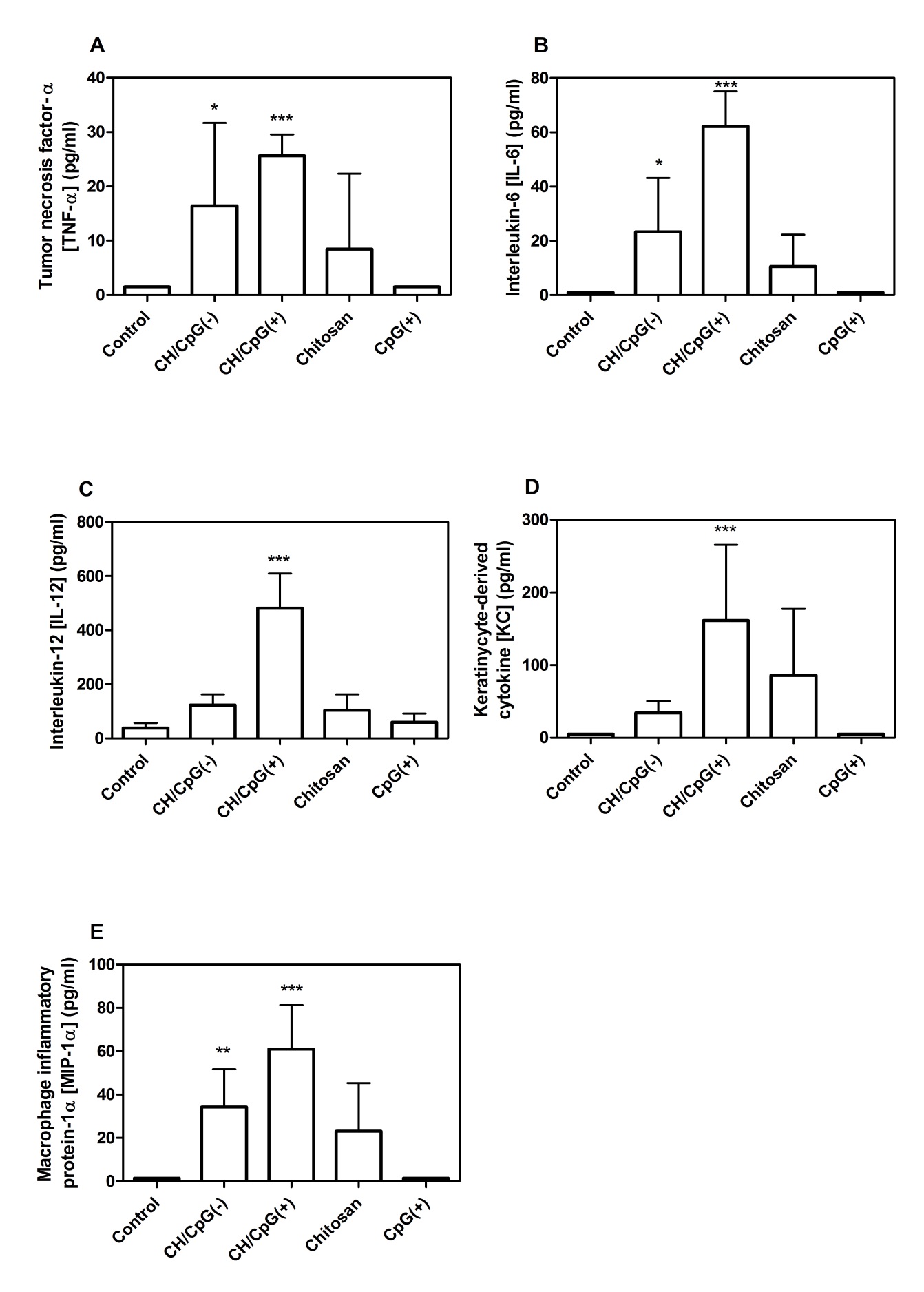 Cytokines
IL-6
IL-12
KC
MIP-1α
TNF-α
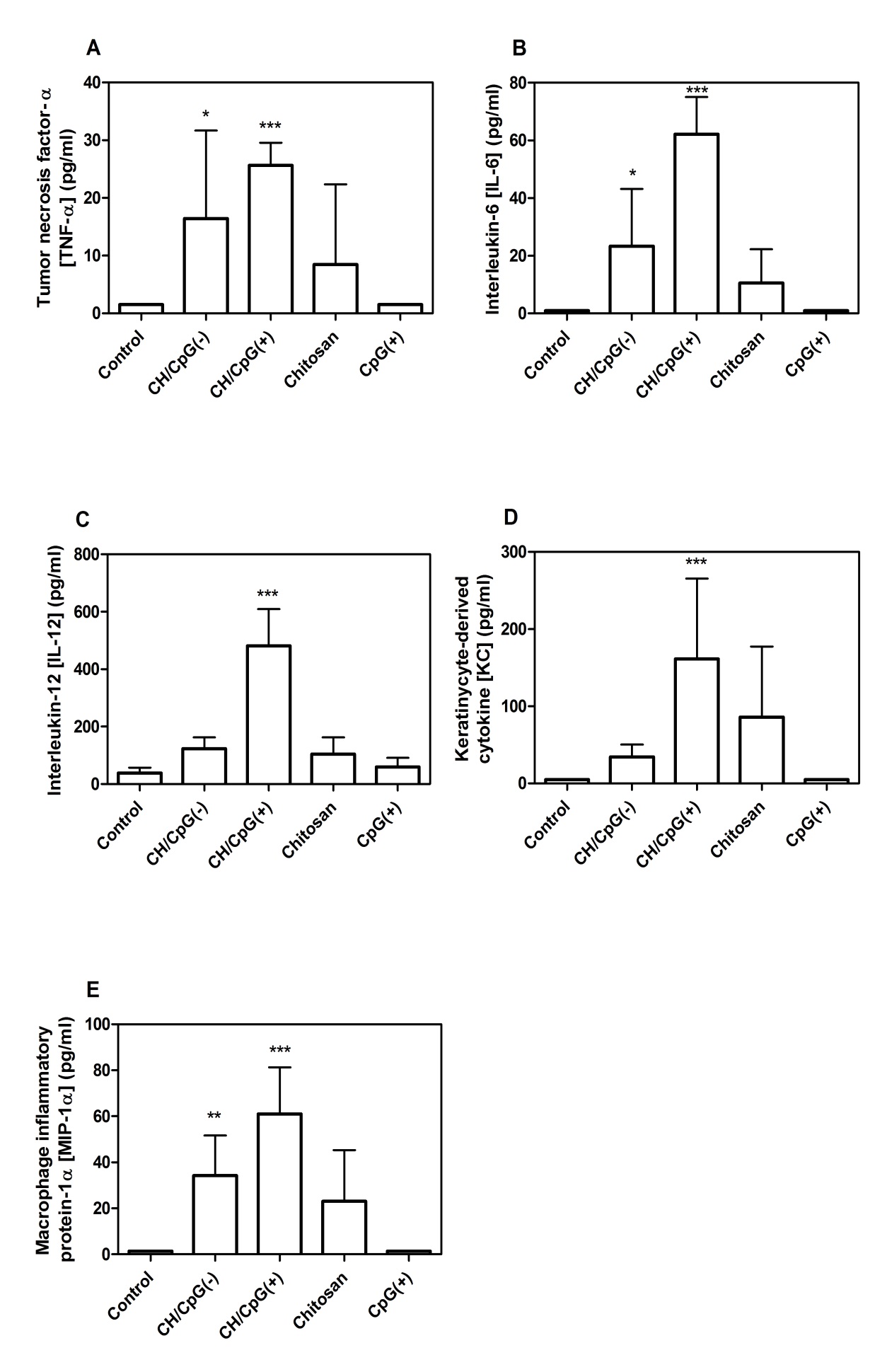 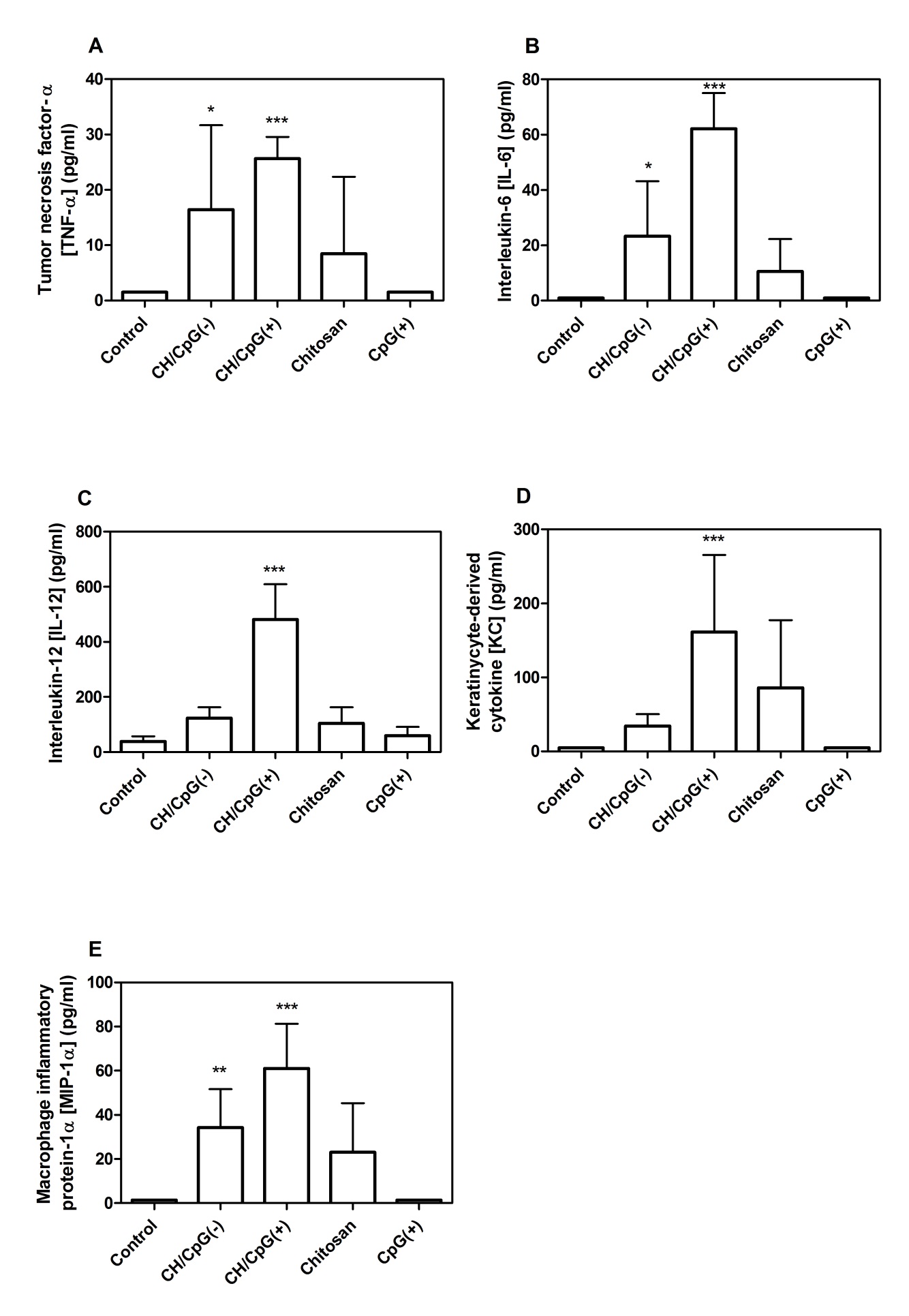 28
Conclusion
Characteristic of Chitosan/pDNA polyplex
size  100-170 r.nm
charge  20-30 mV

CH/pDNA polyplex shows low cytoxicity in A549 and HEK293. There is no difference in toxicity between the nanoplex created using CpG(-) or CpG(+).

The polyplex prepared from from CpG-free plasmids shows …
higher transgene expression in A549 and in mice lungs
less inflammation in vivo

N/P ratio and DNA content of Chitosan/pDNA polyplex plays an important role in achieving high gene expression with minimal toxicity and inflammation.
29
Future work
To study lung histopathology of mice when treated with the chitosan/pDNA polyplex
Lung abnormalities
Abnormal inflammatory infiltrates

To develop chitosan/pDNA polyplex formulation which can form complex at high concentration and give high transfection efficiency

To investigate the difference between nasal instillation and aerosol delivery
30